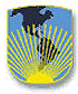 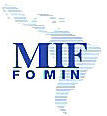 Public Opinion Study of Remittance Recipients in Brazil
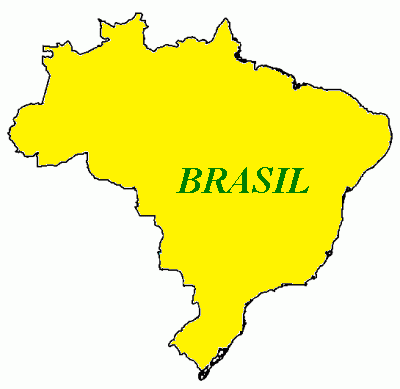 April – May 2004
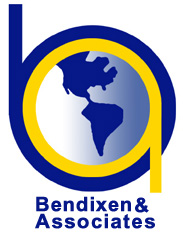 I.  Demographics of Remittance Recipients (RR’s)Gender
2
Age
3
Education
4
Household Annual Income(in US dollars)
5
Country of Remittance Senders
*Portugal, Italy, England, Spain, Germany and France
**Canada, Argentina, Australia and Chile
6
Relationship of Remittance Senders
7
Regions of Brazil
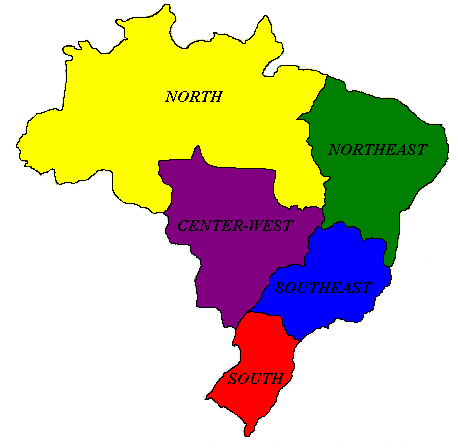 8
Remittance Recipients byRegions of Brazil
9
States and Cities with Concentrations of Remittance Recipients
Southeast
Sao Paolo
Atibaia
Cafelandia
Embu
Jaguaruna
Mogi das Cruces
Presidente Prudente
Rio Claro
Sao Paolo
Rio de Janeiro
Nova Friburgo
Petropolis
Rio de Janeiro
Southeast
Minas Gerais
Belo Horizonte
Caratinga
Governador Valadares
Pescador

South
Parana
Curitiba
Lapa
Maringa
Pato Branco
Prudentopolis
South
Santa Catarina
Blumenau
Cocal do Sol
Criciuma
Florianopolis
Gaspar
Joinville
Santo Antonio do Pontal
Sideropolis
Rio Grande do Sul
Sao Leopoldo
10
How frequently do you communicate with this family member by telephone or the Internet?
11
Do you have a bank account?
12
II. Major Findings
The IDB study indicates that approximately 1.3 million Brazilians receive remittances from their relatives living outside of Brazil on a regular basis.
This IDB estimate is based on a Brazilian adult population of 110 million (IBGE – Brazil Census 2000) and poll results which show that 1.2% of Brazilian adults receive remittances regularly from abroad.
13
II. Major Findings (cont’d.)
The average Brazilian RR receives 9.7 remittances annually.
The average Brazilian RR receives $428 with each remittance.
This IDB study estimates that Brazilians receive approximately $5.4 billion in remittances annually.
14
How frequently does this family member send you money?
15
For how many years has this family member been sending you money?
16
How much money – on average – do you receive with each remittance?
17
How much money – on average – do you receive with each remittance?
18
How is the remittance sent?
19
Over the last two years, has the remittance increased, decreased, or stayed the same?
20
Has your life improved as a result of receiving remittances?
21
Usage of Remittances
22
Are you thinking about leaving Brazil?
23
III. Methodology
The results and findings in this report are based on:
   1) 2,000 door-to-door interviews conducted in Brazil during April of 2004. This sample was designed to be representative of the Brazilian adult population.
   2) 1,500 telephone interviews conducted in Brazilian cities with a high concentration of remittance recipients during May of 2004.
24